Особенности направления пациентов со вторичной катарактой на лазерное лечение
Врач-офтальмолог заведующий офтальмологическим отделением дневного пребывания №3 
Мазарская Мария Валерьевна
Вторичная катаракта – это все ретролентальные помутнения, возникающие после замены хрусталика. Патологические изменения в задней капсуле хрусталика могут появляться в сроки до 4 лет после операции.
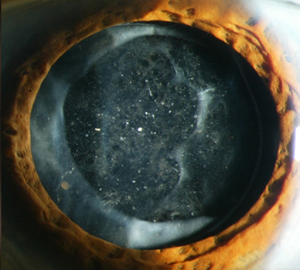 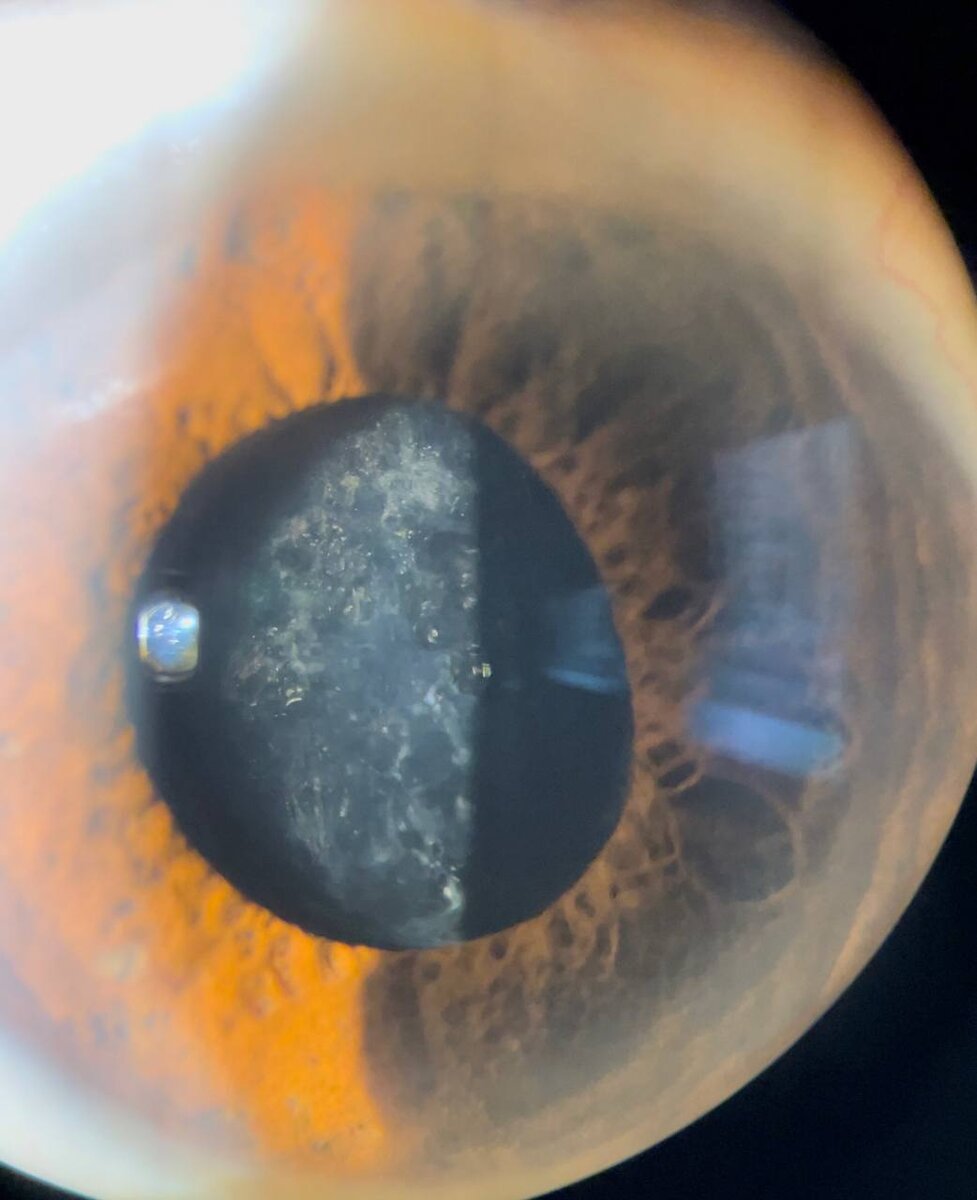 Для планирования лазерного вмешательства, а так же с целью прогнозирования результатов лечения необходимо руководствоваться классификацией.           Наиболее удобной из существующих является классификация по клинико- морфологическим формам:           - Регенераторная форма (наличие капсулярного эпителия и его форм, шары Эльшнига-Адамюка);           - Фиброзная форма (пленка белого цвета однородной структуры и с признаками натяжения капсулы);           - Поствоспалительная форма ( плотная мембрана серого цвета, неососуды, пигментация);           - Смешанная форма.
Классификация по срокам формирования помутнений:                - Первичные помутнения, относящиеся не к последствиям операции, а являющиеся остаточными проявлениями катаракты;                - Вторичные помутнения (формируются в послеоперационном периоде).         Сроки выполнения лазерной дисцизии задней капсулы хрусталика.         Оптимальный срок для выполнения 3 месяца после операции. После операции всегда происходит сокращение и уплотнение задней капсулы, более раннее проведение лазерного вмешательства, сопровождается риском рецидива помутнения, так же повышения частоты воспалительных осложнений. Для поствоспалительных форм  5-6 месяцев.          У детей в связи с высоким риском развития обскурационной амблиопии в сроки не позднее 6 месяцев после формирования помутнений.
Эффективным хирургическим методом устранения помутнения задней капсулы, способствующим восстановлению зрительных функций и улучшению контрастной чувствительности , является ИАГ-лазерная капсулотомия.              Показанием для проведения данной операции является наличие помутнения задней капсулы, способствующего снижению остроты зрения до уровня, не удовлетворяющего функциональным потребностям пациента или ухудшающего визуализацию глазного дна.      * «Клинические рекомендации «Катаракта старческая»
Целесообразность проведения лазерного вмешательства определяется индивидуально с учетом степени выраженности патологических изменений , уровня снижения показателей остроты зрения. Если в самом центре остался хотя бы небольшой просвет, этого может быть достаточно для прохождения световых лучей.        Абсолютные показания – уменьшения остроты зрения более чем на 0,3 по сравнению с показателями, полученными после удаления катаракты, в результате помутнения задней капсулы, выраженной складчатости задней капсулы;                    Относительные показания – ухудшение офтальмоэргономических показателей ( снижение контрастной чувствительности, ухудшение видимости в ночное время, наличие ореолов вокруг источника света, бликов), при отсутствие снижения остроты зрения.
Противопоказания абсолютные:         - низкий прогнозируемый результат;         - помутнения и отек роговицы;         - воспалительный процесс;         - некомпенсорованная ОУГ;         - сниженное количество клеток заднего эпителия роговицы.  Противопоказания относительные:           - наличие ригидного зрачка;          - плотный контакт ИОЛ с задней капсулой;            - наличие новообразованных сосудов в зоне вмешательства.
Возможные осложнения:        -транзиторная гипертензия глаза;       - воспаление, рецидив помутнения;       - повреждение роговицы;       - дистрофии роговицы;        - макулярный отек;       - дислокация ИОЛ;       - грыжи стекловидного тела;       - повреждения ИОЛ;
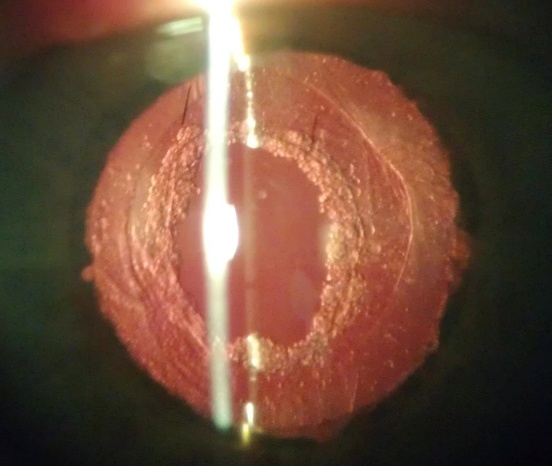 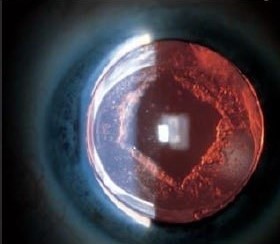 Спасибо за внимание!